ASPiDeS
A CMOS SPAD and Digital SiPM platform for High Energy Physics
Lodovico Ratti 
Università di Pavia and INFN Pavia
(lodovico.ratti@unipv.it)
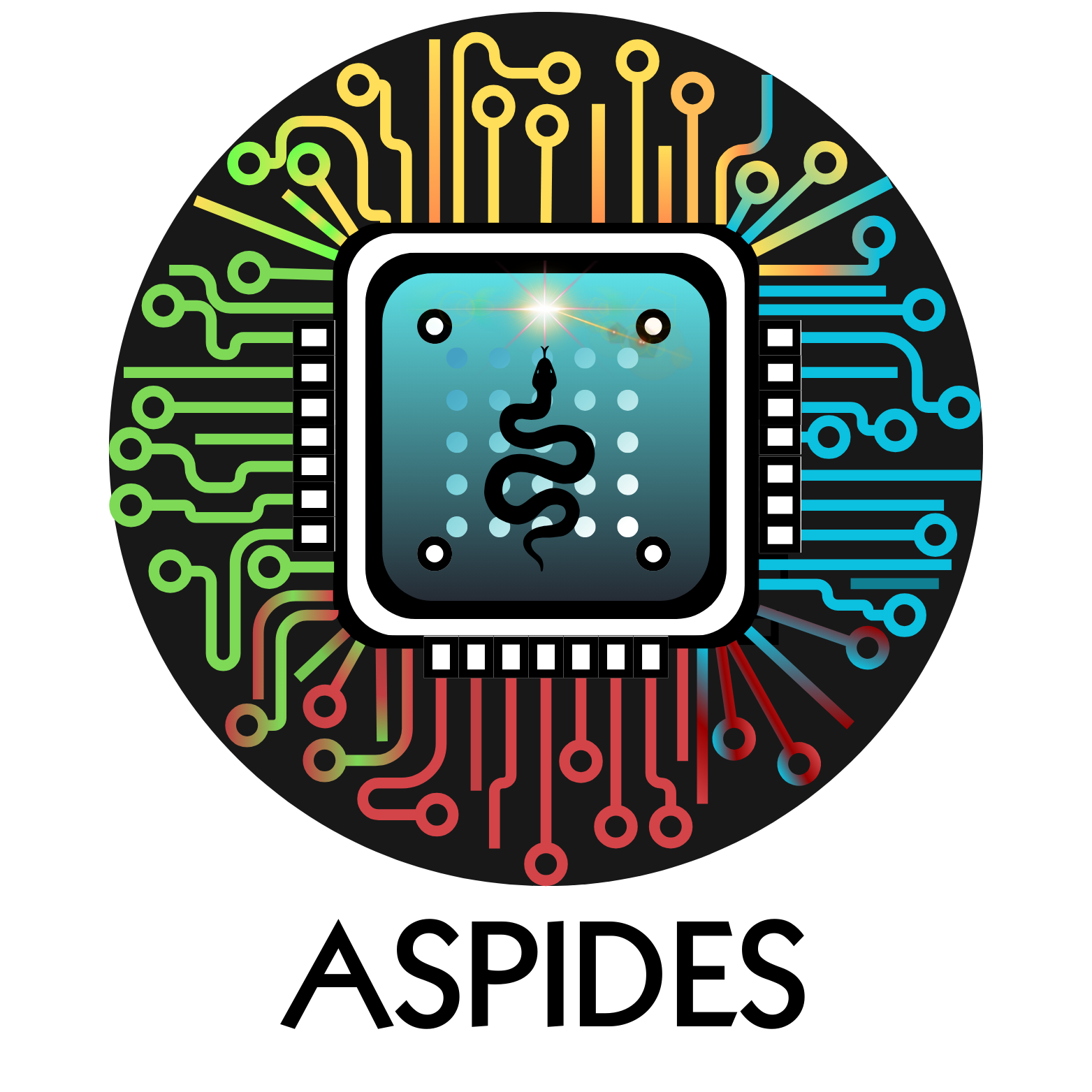 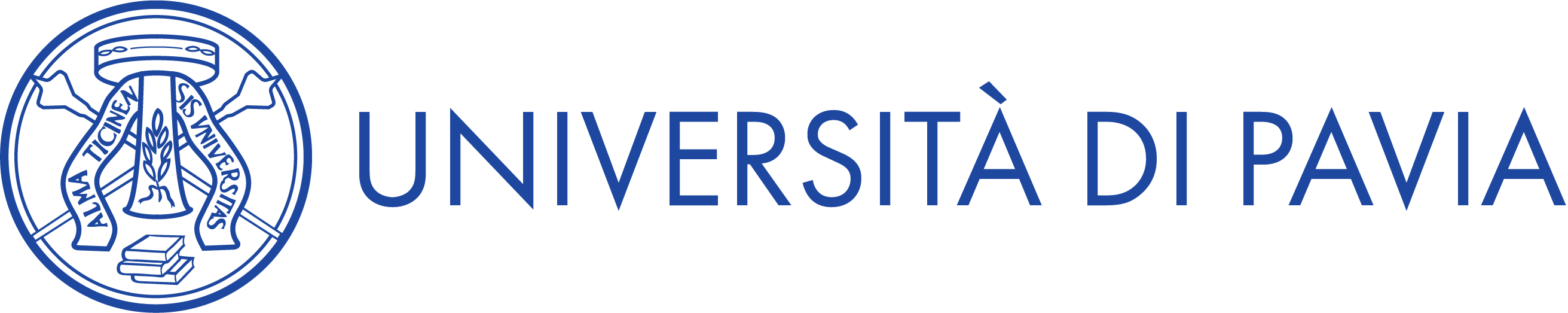 Weekly meeting

Online (zoom): https://unipv-it.zoom.us/j/97872524444?pwd=5oJd6elRH0Mr1fQRAmbM8y8bhELQDM.1

February 20, 2025
Scope of the weekly meetings
Quick recap of the activities going on in the 4 work packages
see that the work is progessing according to the timeline

Some short presentation on specific activities (e.g., circuit/device characterization, TCAD/circuit simulations)
trigger discussion for dedicated meetings in a WP or involving 2 or more WPs
if the case, contact WP leaders, so that we can organize the meeting in the best possible way

We may organize longer meetings (2 h) every 3/4 months